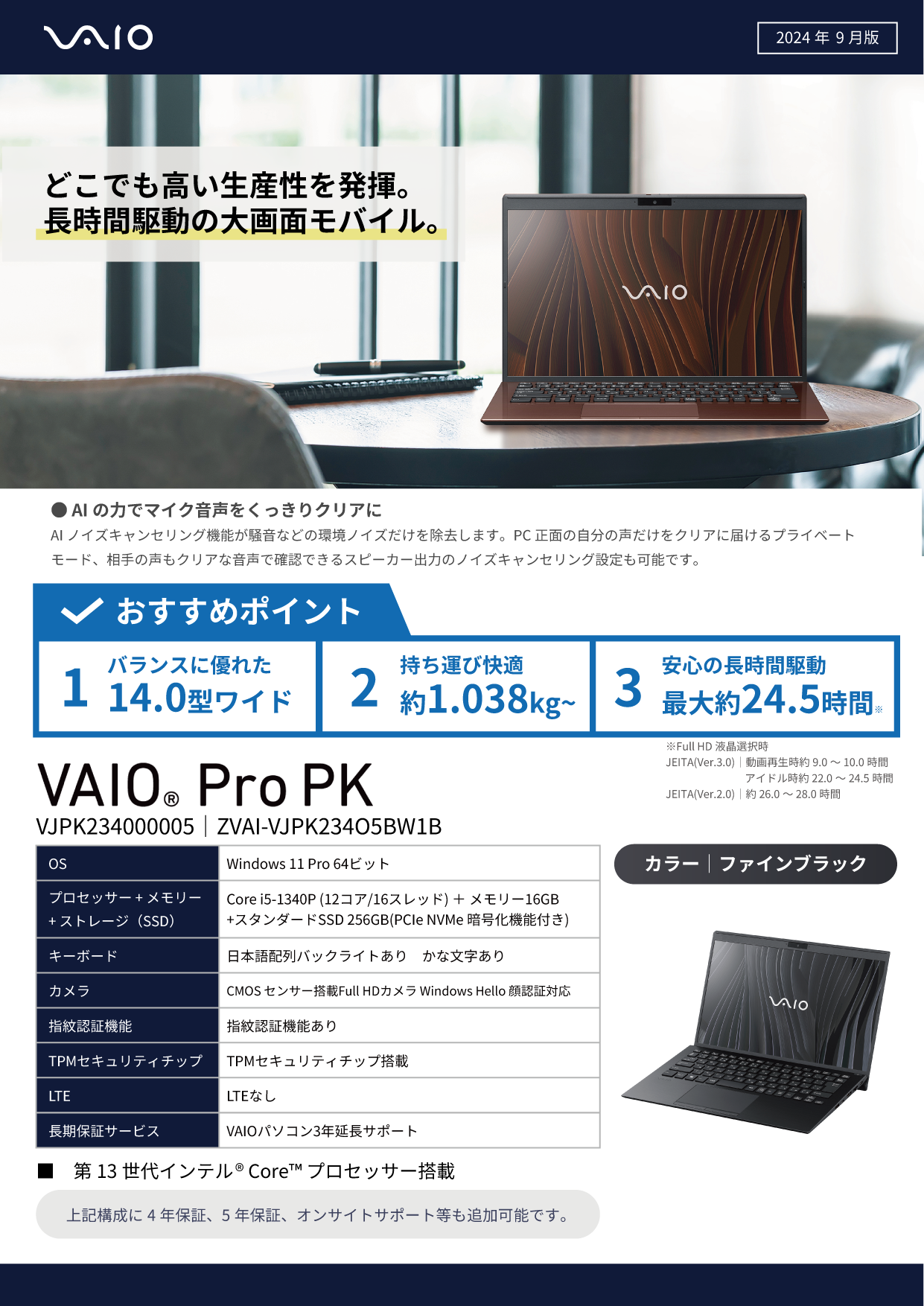 000,000円（税抜）
000,000円（税込）
※ここへ価格を記入
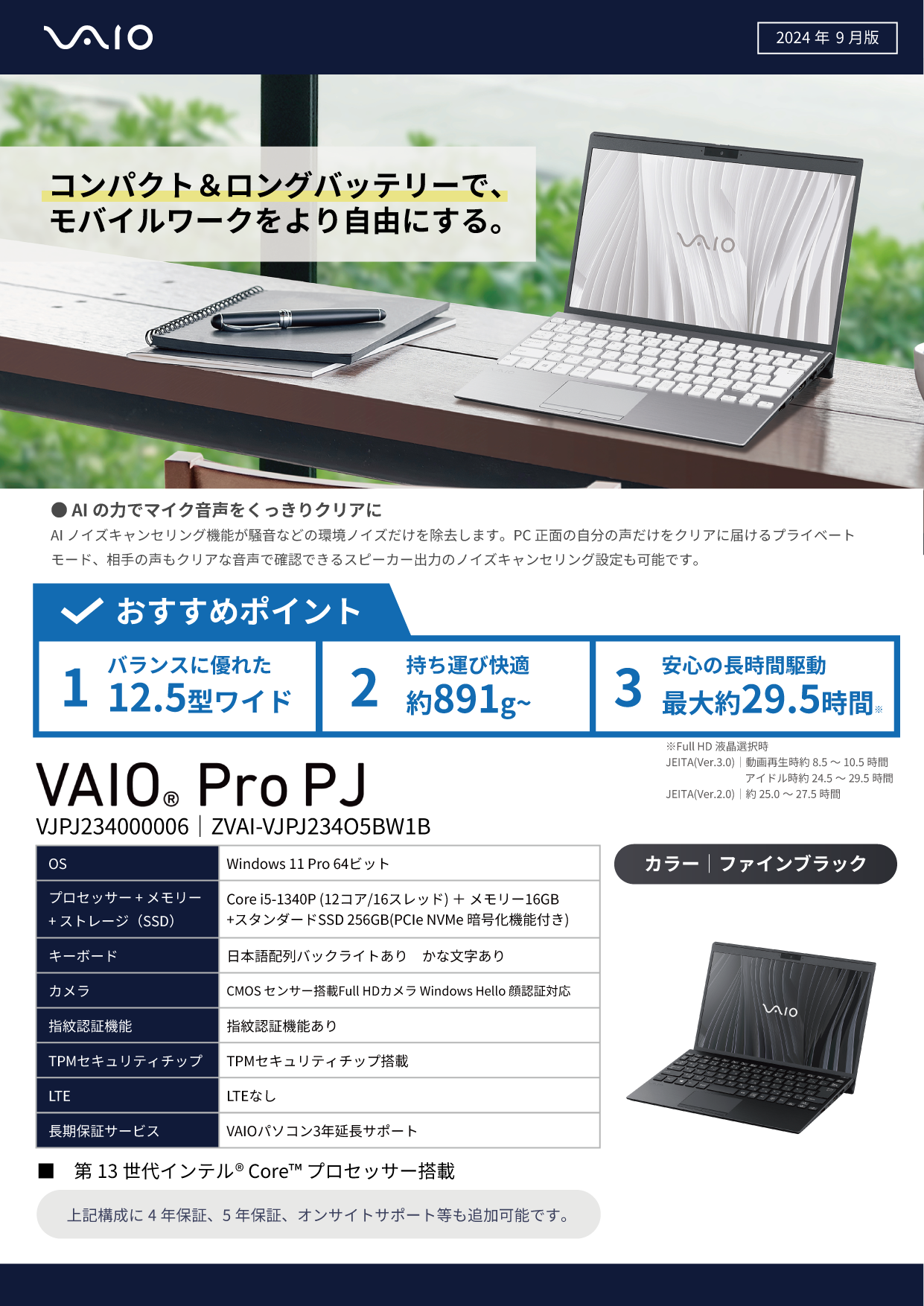 000,000円（税抜）
000,000円（税込）
※ここへ価格を記入